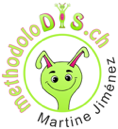 Noms féminins en -té dérivés d’adjectifs
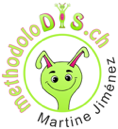 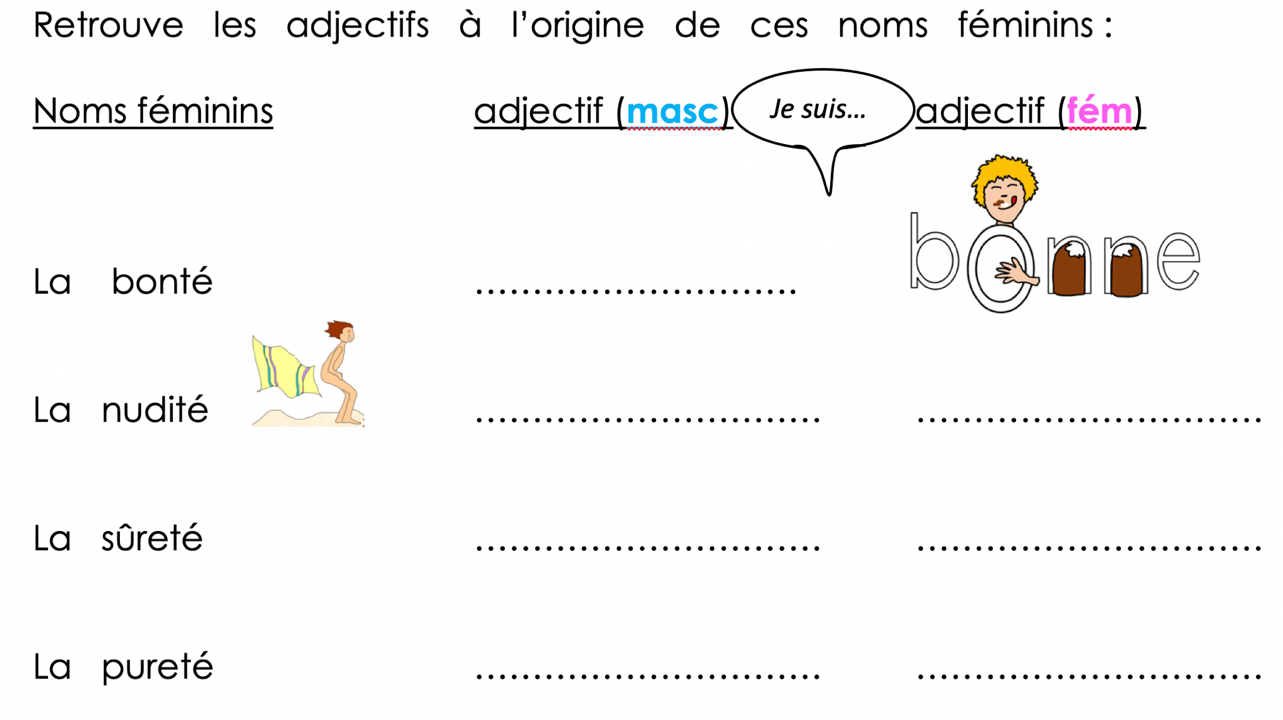 bon
nue
nu
sûr
sûre
pur
pure
propre
propre
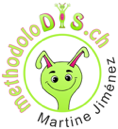 La propreté
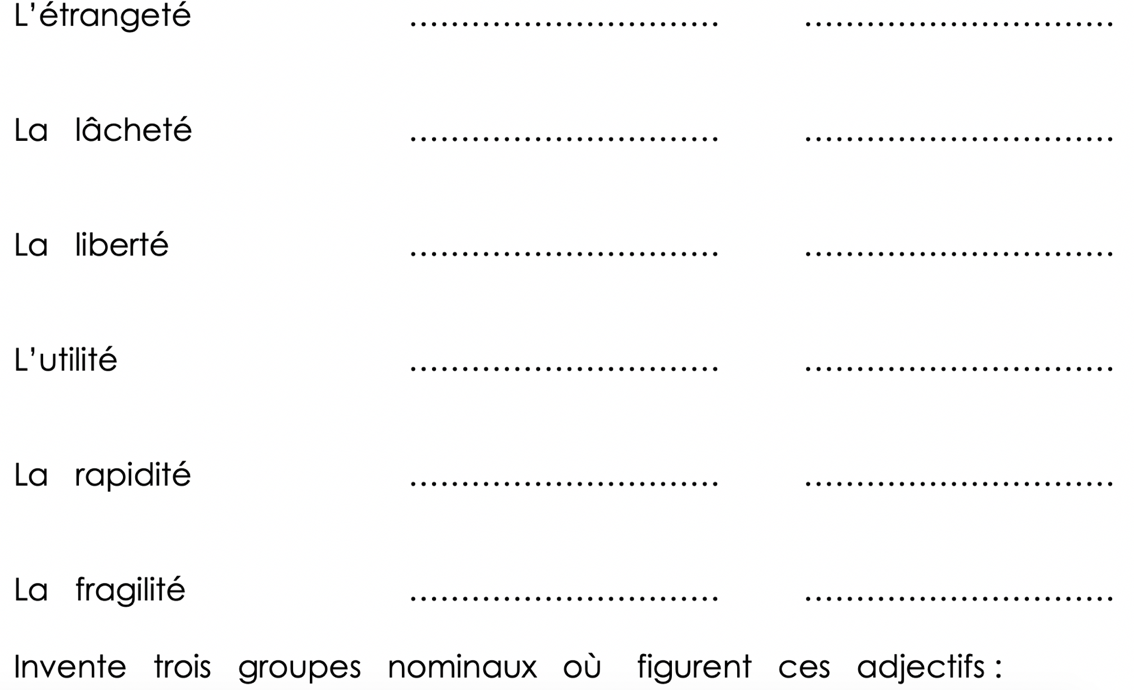 lâche
lâche
libre
libre
utile
utile
rapide
rapide
fragile
fragile
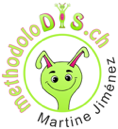 Un peu d’aide pour créer des groupes nominaux…..
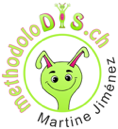 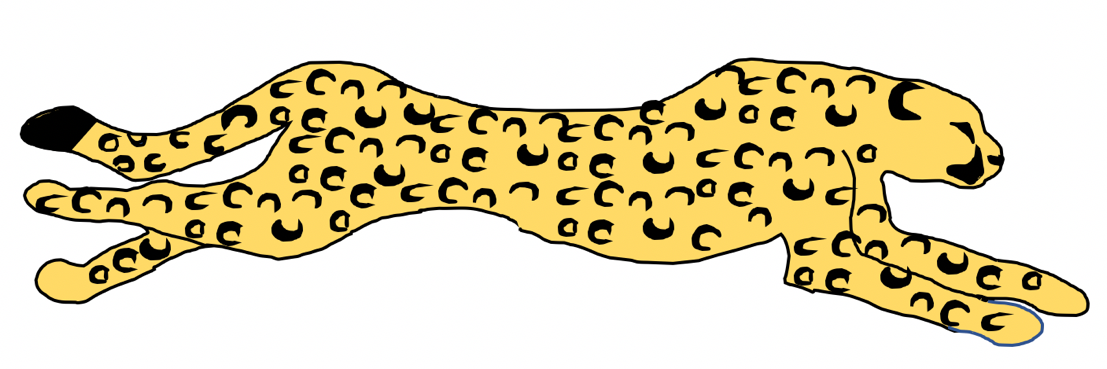 Le guépard est ………… = la ……………té   du guépard
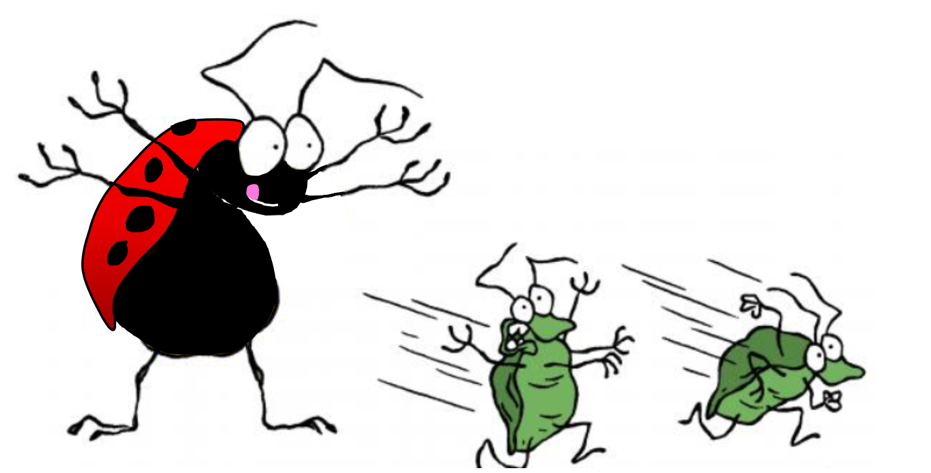 La coccinelle est …………
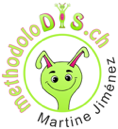 Cette eau est …………= La ……..té de…………
Cet arbre est………… = la ………….té de……………